Elections législatives fédérales 1914 ()
Lettres sur le Tiers-Ordre (257942)
May 8 2009 at 9:05:22
Collection Robert Halleux (263388)
June 9 2009 at 1:06:51
USC Bressoux (265103)
June 16 2009 at 3:06:37
USC Grâce-Berleur (265129)
June 16 2009 at 4:06:51
USC Poulseur (265144)
June 16 2009 at 4:06:15
Fonds Jean Nihon (265154)
June 16 2009 at 4:06:38
Fonds Fédération liégeoise du POB/PSB/PS (265164)
June 16 2009 at 4:06:10
Fédération verviétoise du Parti socialiste   (265201)
June 17 2009 at 8:06:37
Fonds FMSS/Solidaris (265203)
June 17 2009 at 9:06:47
Fonds Léon Brockus (265245)
June 17 2009 at 9:06:31
Fonds Célestin Demblon (265275)
June 17 2009 at 10:06:02
Fonds Elisa Devlieger (265285)
June 17 2009 at 10:06:01
Fonds Alex Fontaine-Borguet (265293)
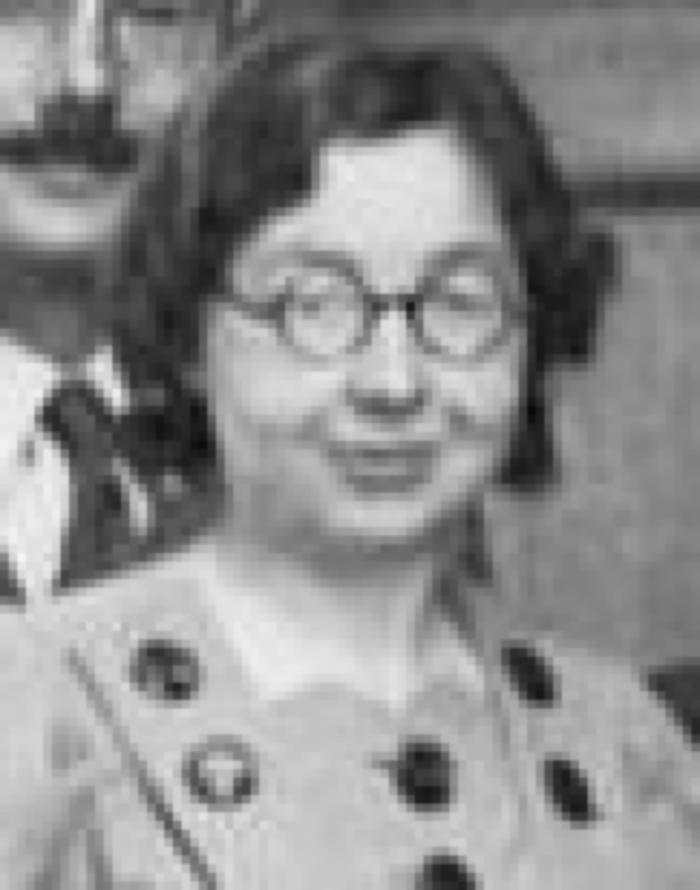 June 17 2009 at 11:06:37
Fonds Catherine Gillon (265300)
June 17 2009 at 11:06:26
Fonds Grévesse (265306)
June 17 2009 at 11:06:32
Fonds Hoebrechts (265313)
June 17 2009 at 11:06:16
Fonds Mathieu Kisselstein (265317)
June 17 2009 at 11:06:03
Fonds Christian Léonet (265329)
June 17 2009 at 12:06:10
Fonds Y. Loyen (265340)
June 17 2009 at 12:06:39
Fonds Hubert Rassart (265368)
June 17 2009 at 1:06:31
Fonds François Van Belle (265878)
June 18 2009 at 3:06:09
Fonds Christiane Wéry (265883)
June 18 2009 at 3:06:27
Collection chansons (265889)
June 18 2009 at 4:06:37
Collection gadgets et objets (265890)
June 18 2009 at 4:06:44
Collection photos (265894)
June 18 2009 at 4:06:46
Collection livrets ouvriers (265895)
June 18 2009 at 4:06:06
Collection électorale (266699)
June 24 2009 at 4:06:16
Ce qu'on voit et ce qu'on ne voit pas ou l'économie politique en une leçon. L'Etat (283489)
August 19 2009 at 12:08:15
Le Congo belge : Le Fond du Sac : suite de Congophilie (326527)
February 11 2010 at 1:02:41
Congophilie : Solution de la Question coloniale belge (326528)
February 11 2010 at 1:02:41
Le Socialisme et l'art de commander dans l'Industrie (326655)
February 11 2010 at 1:02:41
La Question mutualiste en Belgique (327151)
February 11 2010 at 1:02:43
La "Coopérative Wholesale Sociéty" d'Angleterre ( le magasin coopératif de Gros Anglais ) : son organisation, ses progrès, ses institutions (327245)
February 11 2010 at 1:02:43
Les trois stades d'une oeuvre ouvrière (327895)
February 11 2010 at 1:02:45
L'Allemagne au travail (328001)
February 11 2010 at 1:02:46
L'assurance contre la maladie, l'invalidité prématurée, la vieillesse et les accidents de travail en Belgique (328251)
February 11 2010 at 1:02:46
Comment on fonde, on administre et on fait prospérer une Coopérative (328530)
February 11 2010 at 1:02:47
Le Socialisme, c'est la Paix (328695)
February 11 2010 at 1:02:48
Socialisme, capitalisme et suffrage universel (328742)
February 11 2010 at 1:02:48
Cours en six leçons sur la législation ouvrière et sociale belge (328850)
February 11 2010 at 1:02:48
Le fléau militariste en Belgique et à l'étranger (328907)
February 11 2010 at 1:02:49
Patriotisme et endurance (328922)
February 11 2010 at 1:02:49
La vie tragique des travailleurs (328960)
February 11 2010 at 1:02:49
La Beauté du Travail (328982)
February 11 2010 at 1:02:49
La Grève générale en Belgique (avril 1913) (329004)
February 11 2010 at 1:02:49
Collection drapeaux et bannières (351415)
March 26 2010 at 10:03:20
Fonds Marcel Lantin (407950)
November 8 2010 at 10:11:33
Fonds Paul Bolland (415264)
December 2 2010 at 3:12:20
Collection périodiques (449145)
January 10 2011 at 11:01:49
Fonds (et collections) d'archives d'institutions (526008)
February 18 2011 at 11:02:36
Collection Sociétés Coopératives (526805)
February 18 2011 at 1:02:22
L'enfer : polémique en un épisode parlementaire, trois épitres et quelques saintes injures (671606)
May 6 2011 at 10:05:40
Vade-mecum du propagandiste socialiste (672746)
May 6 2011 at 2:05:15
L'évolution du socialisme belge (808506)
June 30 2011 at 1:06:30
Tchernychewsky (895665)
August 16 2011 at 1:08:47
Les deux méthodes du syndicalisme : débat contradictoire tenu à Ham-sur-Sambre le 15 février 1914 (947887)
August 31 2011 at 10:08:37
Quelques jours de visite aux installations de la Fédération des coopératives anglaises : rapport sur le voyage d'étude du 17 au 24 août 1913 (1166670)
November 18 2011 at 12:11:37
L'insurgé : Jacques Vingtras (1170212)
November 24 2011 at 12:11:34
Fonds Juliette Vidal (1245365)
December 22 2011 at 2:12:08
Politique familiale (1274106)
January 9 2012 at 3:01:54
Socialisme et vie politique (1274625)
January 9 2012 at 3:01:38
Comptes-rendus, conférences, congrès, discours, lois, rapports (1275005)
January 9 2012 at 4:01:49
Compte-rendu divers (1275025)
January 9 2012 at 4:01:26
Conférences (1275046)
January 9 2012 at 4:01:37
Congrès (1275065)
January 9 2012 at 4:01:34
Discours (1275068)
January 9 2012 at 4:01:40
Rapports (1275105)
January 9 2012 at 4:01:28
Livres et brochures (divers éditeurs) (1275125)
January 9 2012 at 4:01:35
Séries et collections (1275205)
January 9 2012 at 4:01:03
Abonnement Germinal (1275285)
January 9 2012 at 4:01:14
Périodiques (1275385)
January 9 2012 at 4:01:04
Périodiques isolés (1275405)
January 9 2012 at 4:01:20
Divers (1275406)
January 9 2012 at 4:01:25
Introduction à la philosophie : essai sur quelques problèmes de métaphysique (1330366)
January 26 2012 at 4:01:59
Documents : Musée de la vie wallonne (1483647)
February 22 2012 at 4:02:47
La carrière de Jésus (1487845)
February 23 2012 at 4:02:10
La carrière de Jésus (1489486)
February 24 2012 at 2:02:01
La Révolution (1497690)
February 29 2012 at 10:02:17
Les critiques du marxisme (1512885)
March 6 2012 at 9:03:07
Une expérience sociale : le familistère de Guise (1535293)
March 15 2012 at 11:03:59
Vade-mecum du propagandiste socialiste (1566707)
March 28 2012 at 10:03:11
Modèles français extraits des meilleurs écrivains avec notices (1671685)
May 3 2012 at 4:05:29
Oeuvres. Vol. II : La sandale ailée ; Le miroir des heures (1698405)
May 14 2012 at 10:05:02
Vie de Jésus (1701785)
May 15 2012 at 9:05:18
Ce que veulent les révolutionnaires (1716985)
May 23 2012 at 11:05:54
Les affirmations de la conscience moderne : éducation ou révolution (1743606)
June 5 2012 at 11:06:24
L'art d'apprendre : conférence faite à la Maison du Peuple de Seraing le 13 juin 1914 (1765825)
June 14 2012 at 11:06:52
Un quart de siècle d'efforts : 1889-1914 : le jubilé de l'Emulation prolétarienne à Seraing (1877099)
August 20 2012 at 3:08:10
A propos de la revue "Nous y allons" (1905352)
September 3 2012 at 10:09:22
Rapports présentés au XVIe Congrès syndical des 26 et 27 juillet 1914 (1911127)
September 5 2012 at 11:09:58
L'index (1981766)
October 15 2012 at 10:10:58
L'organisation du surmenage : le système Taylor (2019747)
November 6 2012 at 11:11:13
Le régime des obligations dans les sociétés anonymes: organisé par la loi du 25 mai 1913 (2125385)
December 21 2012 at 2:12:06
Morale cléricale et morale rationaliste (2277186)
February 19 2013 at 2:02:19
Du socialisme (2320885)
March 4 2013 at 11:03:22
Rapports présentés au XVIe Congrès syndical des 26 et 27 juillet 1914 (2329786)
March 6 2013 at 10:03:52
Livrets d'ouvrier (2899925)
December 13 2013 at 11:12:10
Drapeaux "Mutuelle les Prolétaires Hutois" (3752705)
March 26 2015 at 12:03:43
Histoire du mouvement ouvrier en Belgique 1830-1914 : Table des matières (3753425)
March 26 2015 at 2:03:42
Conseil national de Protection de la jeunesse et Comité de Protection de la jeunesse (4027077)
October 20 2015 at 2:10:35
1er mai à Liège : manifestation (ARC-C AFF MAI 0044)
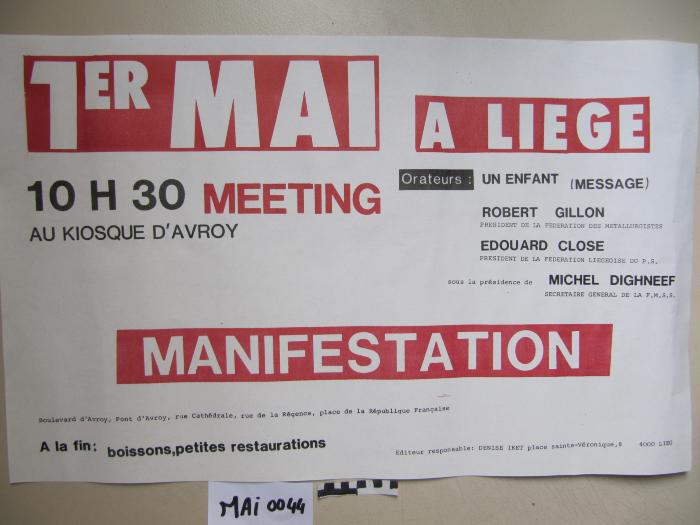 Le 1er mai c'est aussi l'affaire des jeunes (ARC-C AFF MAI 0046)
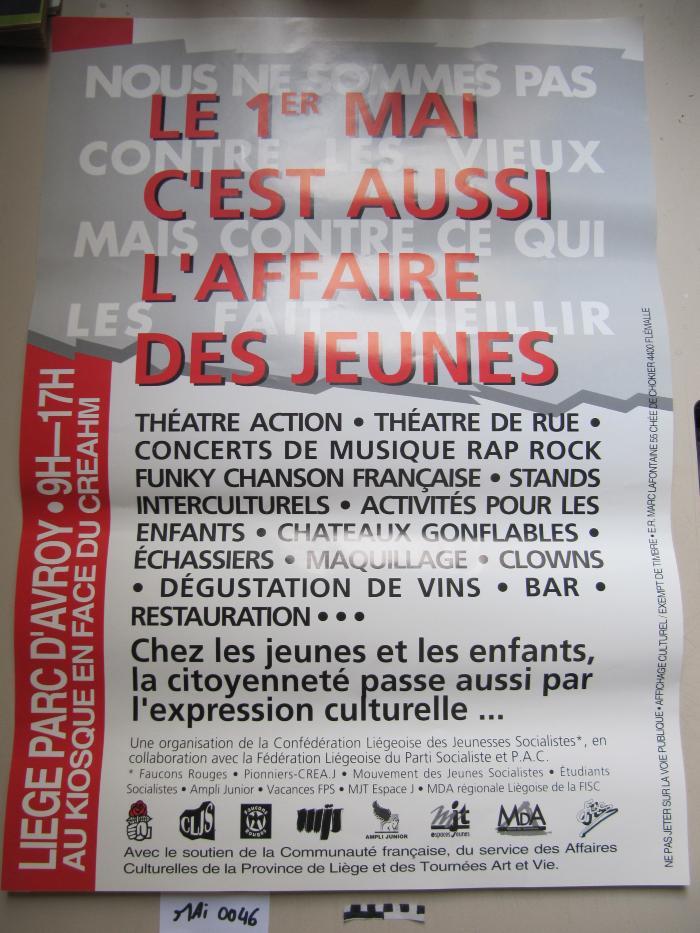